Crohn’s Disease
Education for health care professionals
What is it?
Prevalence
Crohn's disease presents most commonly in adolescence and early adulthood, but it may occur at any age [Molodecky, 2012; Kalla, 2014].
About 20–30% of cases present before the age of 20 years [Oliveira, 2017].
The median age at diagnosis is about 30 years [Molodecky, 2012].
It occurs in men and women at approximately equal rates [Molodecky, 2012; Kalla, 2014].
The exact incidence and prevalence rates of Crohn's disease are not known, as detection rates and diagnostic criteria differ between studies. However, the incidence and prevalence of Crohn's disease is increasing worldwide [Molodecky, 2012; Burisch, 2013; Kalla, 2014]. 
The incidence of Crohn's disease in the UK is about 83 per million people per year [Loftus Jr, 2004] and 5.2 per 100,000 children per year [Sandhu, 2010].
The incidence of the disease increased markedly between the 1950s and 1980s [Mowat et al, 2011].
The prevalence of Crohn's disease is 10.6 per 100,000 people in the UK [Molodecky, 2012].
A general practice serving 2000 people will have about four people with inflammatory bowel disease, and a new case of Crohn's disease will be identified every 7 years, on average   [Cummings, 2008].
Otherwise unexplained persistent diarrhoea (frequent loose stools for more than 4–6 weeks), including nocturnal diarrhoea
Signs and symptons
In Crohn's colitis, there may be faecal urgency, tenesmus (the desire to defecate while passing little or no stool), and blood or mucus in the stool
In Primary Care you should suspect people have Crohn's Disease if they present with:
Abdominal pain or discomfort — this may be due to adhesions, fistulas, intestinal obstruction or dilatation, or mucosal inflammation with active Crohn's disease
Non-specific symptoms, such as fatigue, malaise, anorexia, or fever
On Examination There May Be:
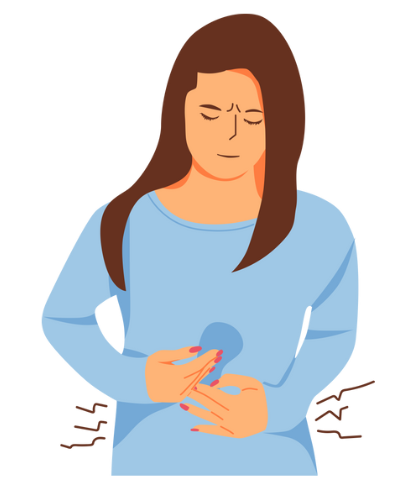 Suspect Complications If:
Suspected diagnosis
If a diagnosis of Crohn's Disease is suspected in Primary Care consider the following:
Serum full blood count — anaemia may be due to blood loss, malabsorption, or malnutrition; an increased platelet count may suggest active inflammation
Serum inflammatory markers such as C-reactive protein (CRP) and erythrocyte sedimentation rate (ESR) — may be raised if there is active inflammation or an infectious complication
Serum urea and electrolytes — to assess for electrolyte disturbance and signs of dehydration
Serum liver function tests, including albumin — a low serum albumin may indicate protein-losing enteropathy
Serum ferritin, vitamin B12, folate, and vitamin D levels — may be nutritional deficiencies due to malabsorption or intestinal losses
Coeliac serology — to exclude coeliac disease
Stool microscopy and culture, including Clostridium difficile toxin — to exclude infective gastroenteritis or pseudomembranous colitis. Note: the diagnosis of a pathogen does not exclude a diagnosis of Crohn's disease, as a first episode may be triggered by enteric infection
Faecal calprotectin (a faecal white cell marker, for adults) — if raised may suggest active inflammation (compared with a normal result which is expected in irritable bowel syndrome)
Note that investigation results may be normal in a person with active Crohn's disease
Consider the following differentials
Ulcerative colitis — see the CKS topic on Ulcerative colitis for more information.
Infective colitis — see the CKS topic on Gastroenteritis for more information.
Pseudomembranous colitis (Clostridium difficile infection) — see the CKS topic on Diarrhoea - antibiotic associated for more information.
Microscopic colitis — this typically presents with chronic watery diarrhoea in older people, and may be associated with the use of drugs, such as lansoprazole, aspirin, sertraline, ranitidine, and simvastatin.
Intestinal ischaemia — this typically presents with sudden-onset abdominal pain which is disproportionate to clinical findings, with possible signs of an acute abdomen (such as abdominal distension and guarding). Symptoms may be associated with eating. It occurs when colonic perfusion is impaired, for example by mesenteric artery emboli, arterial or venous thrombosis, or vasculitis.
Acute appendicitis — acute terminal ileum disease can mimic acute appendicitis. See the CKS topic on Appendicitis for more information.
Diverticulitis — see the CKS topic on Diverticular disease for more information.
Coeliac disease — see the CKS topic on Coeliac disease for more information.
Irritable bowel syndrome — see the CKS topic on Irritable bowel syndrome for more information.
Anal fissure — see the CKS topic on Anal fissure for more information.
Malignancy (such as colorectal cancer, small bowel cancer, and lymphoma) — see the CKS topic on Gastrointestinal tract (lower) cancers - recognition and referral for more information.
Endometriosis — see the CKS topic on Endometriosis for more information.
Laxative misuse
When and how to refer
Arrange emergency hospital admission if the person is systemically unwell with symptoms of bloody diarrhoea, fever, tachycardia, or hypotension
If hospital admission is not indicated, arrange an urgent referral to secondary care (paediatric gastroenterologist for children or gastroenterologist for adults) for confirmation of the diagnosis and initiation of specialist drug treatments
Do not prescribe anti-diarrhoeal drugs if the clinical diagnosis is uncertain, as they may precipitate toxic megacolon in people with ulcerative colitis
If there are suspected extra-intestinal manifestations that cannot be managed in primary care, arrange referral to an appropriate specialist (such as rheumatology, dermatology, or ophthalmology)
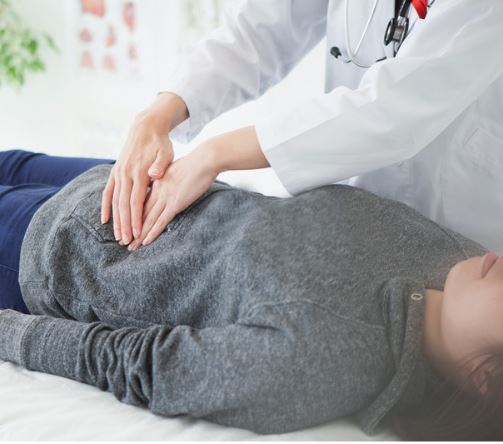 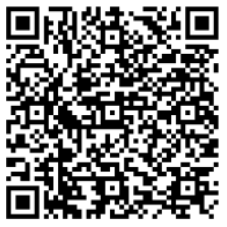 Scenario: Suspected Crohn's disease | Management | Crohn's disease | CKS | NICE
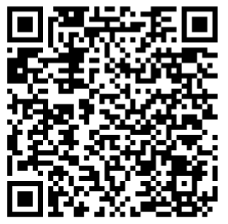 Extra-intestinal manifestations | Background information | Crohn's disease | CKS | NICE
Specialist investigations may include the following
Reviews/support in Primary Care
Provide advice on Crohn's disease and offer sources of information and support:
Assess the impact of symptoms on daily functioning, such as home, work, school, and leisure activities, and assess for associated anxiety and/or depression. See the CKS topics on Generalized anxiety disorder, Depression in children, and Depression for more information.
Explain that Crohn's disease is a lifelong condition, which may have unpredictable relapses and remissions. Specialist drug treatments aim to induce remission of the disease and to treat symptoms, and occasionally surgical treatments may be necessary.
Crohn's and Colitis UK is a national charity that provides support for people with Crohn's disease and their families (website available at www.crohnsandcolitis.org.uk; telephone information service 0300 2225700 and an emotional support helpline 0121 7379931). It publishes a range of information sheets and booklets including Crohn's disease and IBD in children: a parent's guide, and provides information on managing symptoms, drug treatments, diet, pregnancy, education, employment, and travel.
CICRA (Crohn's in Childhood Research Association) is a national charity that supports children and young people with inflammatory bowel disease (website available at www.cicra.org), which provides patient information and young people's forums for peer support.
Reviews/support in primary Care
Reviews/support in primary Care
If a shared-care agreement is in place, prescribe and monitor specialist drug treatments, if appropriate, and encourage the person to take their medication regularly as prescribed.
Monitoring may include checking serum ferritin, vitamin B12, folate, calcium, and vitamin D levels, and arranging supplementation where appropriate. See the CKS topics on Anaemia - iron deficiency, Anaemia - B12 and folate deficiency, Vitamin D deficiency in adults - treatment and prevention, and Vitamin D deficiency in children for more information.
Note that specialist drug treatments for the induction and maintenance of remission in Crohn's disease should always be initiated by a specialist. If there are any uncertainties regarding adverse effects or safety of drug treatments, seek specialist advice.
Reviews/support in primary Care
Assess for clinical features suggesting a Crohn's disease flare-up or other troublesome symptoms, and manage appropriately. Consider checking:
Arrange a referral to an appropriate specialist (such as rheumatology, dermatology, or ophthalmology) if appropriate, if there are suspected extra-intestinal manifestations.
If the person is taking immunosuppressive or biologic therapy, ensure they are aware that
Live vaccines are contraindicated, and these vaccines should only be given before the start of specialist treatment, or else postponed for at least 6 months after stopping this therapy.
They are at increased risk of influenza and pneumococcal infection and should receive appropriate vaccinations regularly. See the CKS topics on Immunizations - seasonal influenza and Immunizations - pneumococcal for more information.
The person's body mass index (BMI), and for unintended weight loss or signs of malnutrition.
The serum C-reactive protein (CRP) level if a flare-up is suspected, as an increased level may indicate a severe relapse requiring hospital admission. See the section on How should I manage a person with a Crohn's disease flare-up? for more information.
Specialist drug treatments for Crohn's disease
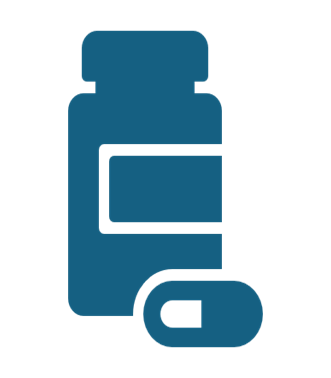 Options include:
Corticosteroids — monotherapy with corticosteroids (such as prednisolone) may be used for induction of remission, with the aim to gradually taper the dose according to disease severity and the person's response to treatment. Corticosteroids should not be used to maintain clinical remission.
Immunosuppressive drugs — the thiopurines (azathioprine, mercaptopurine) or methotrexate (second-line) may be added to corticosteroid therapy to induce remission if there are two or more inflammatory exacerbations in a 12-month period, or if the corticosteroid dose cannot be tapered as planned. These drugs are are also effective at maintaining remission. Thiopurines may increase the person's risk of non-melanoma skin cancer, and people should be monitored for skin cancer and given appropriate sun protection advice.
Biologic therapy — the anti-tumour necrosis factor alpha monoclonal antibody agents infliximab and adalimumab are effective at inducing remission in people with severe active disease which has not responded to conventional therapy, or where conventional therapy is not tolerated; for treating perianal disease; and for maintaining remission.
Aminosalicylates — mesalazine and sulfasalazine may be considered for a first presentation, or a single inflammatory exacerbation in a 12-month period, if corticosteroids are contraindicated or not tolerated.
Specialist drug treatments for Crohn's disease continued…
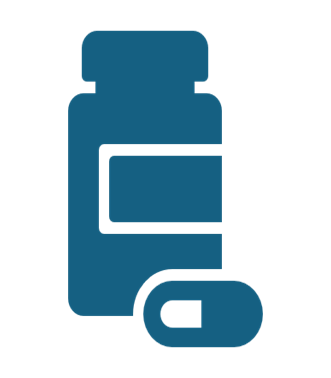 Specialist enteral nutritional supplementation may be used as an alternative to conventional corticosteroid drug treatment for induction of remission in children and young people who have faltering growth or development, or if there are concerns about adverse effects of corticosteroids.
Note that evidence does not support the use of enteral nutrition for the maintenance of remission in adults.
To maintain remission in people with ileocolonic Crohn's disease who have had a complete macroscopic resection within the last 3 months, the National Institute for Health and Care Excellence (NICE) recommends that azathioprine in combination with up to 3 months' postoperative metronidazole should be considered. Monotherapy with azathioprine should be considered for people who cannot tolerate metronidazole [NICE, 2019]. Biologics should not be used to maintain clinical remission after complete macroscopic resection of ileocolonic Crohn's disease [NICE, 2019].
Primary Care and the management of flare ups
Arrange an emergency hospital admission if the person has a suspected flare-up of Crohn's disease and is systemically unwell with severe symptoms, such as:
Severe diarrhoea (more than 6–8 stools a day).
Fever, dehydration, tachycardia, or hypotension.
Suspected intestinal obstruction or intra-abdominal or perianal abscess.
Cachexia with body mass index (BMI) less than 18.5 kg/m2, or unintended sudden weight loss.
Persistent symptoms despite optimal management in primary care.
Note that a raised serum C-reactive protein (CRP) level may be suggestive of a severe disease flare-up.
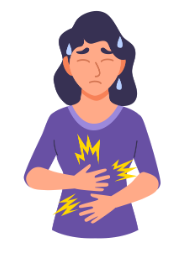 Primary Care and the management of flare ups
If admission to hospital is not indicated:
Consider whether symptoms may be due to an alternative diagnosis, and manage appropriately.
Check the person's adherence to their current drug treatment regimen, and encourage them to take medication regularly and appropriately.
Consider arranging an urgent specialist gastroenterology review appointment or seeking specialist advice.
Consider prescribing drug treatment for disease flare-ups according to the person's shared-care agreement, such as starting a tapered course of oral corticosteroids, if appropriate, whilst awaiting specialist review. Note: corticosteroids should not be started in people taking dual immunosuppressive or biologic therapy, and corticosteroids should not be used to maintain disease remission.
Consider arranging a referral to a dietitian if there are signs of unintended weight loss or malnutrition.
If there are recurrent flares of disease activity, seek specialist advice regarding whether the person's maintenance treatment regimen needs to be changed, or whether surgery may be needed.
If admission to hospital is not indicated:
Consider whether symptoms may be due to an alternative diagnosis, and manage appropriately.
Check the person's adherence to their current drug treatment regimen, and encourage them to take medication regularly and appropriately.
Consider arranging an urgent specialist gastroenterology review appointment or seeking specialist advice.
Consider prescribing drug treatment for disease flare-ups according to the person's shared-care agreement, such as starting a tapered course of oral corticosteroids, if appropriate, whilst awaiting specialist review. Note: corticosteroids should not be started in people taking dual immunosuppressive or biologic therapy, and corticosteroids should not be used to maintain disease remission.
Consider arranging a referral to a dietitian if there are signs of unintended weight loss or malnutrition.
If there are recurrent flares of disease activity, seek specialist advice regarding whether the person's maintenance treatment regimen needs to be changed, or whether surgery may be needed.
The management of diarrhoea
Exclude any alternative cause for diarrhoea symptoms, such as infection, abscess formation, dysmotility, bacterial overgrowth, bile salt malabsorption, or drugs, and manage appropriately.
If diarrhoea symptoms persist, consider whether symptomatic treatment is appropriate, following specialist advice if necessary. Options include:
Offer sources of information to help manage symptoms, such as the Crohn's and Colitis UK patient information sheets Diarrhoea and constipation, Managing bowel incontinence in IBD, and Managing bloating and wind.
Anti-motility drugs which slow colonic transit (for example loperamide). See the CKS topic on Irritable bowel syndrome for more information.
Anti-spasmodic drugs for pain relief (for example mebeverine). See the CKS topic on Irritable bowel syndrome for more information.
Bulk-forming laxatives (for example ispaghula husk). See the CKS topics on Constipation and Constipation in children for more information.
A bile acid sequestrant (such as colestyramine) to bind bile salts, if a specialist diagnosis of bile acid malabsorption has been made and drug treatment has been previously prescribed by a specialist. If this is a new presentation or a bile acid sequestrant has not previously been prescribed, seek specialist advice.
Note: do not prescribe symptomatic treatment for people who are systemically unwell, have abdominal tenderness or signs of intestinal obstruction.
Suspect a diagnosis of bile salt malabsorption if there is watery diarrhoea accompanied by abdominal bloating and steatorrhoea (suggested by pale, floating stool), particularly if the person has extensive ileal disease or a history of distal ileal resection.
Diarrhoea may be secondary to drug treatment, such as laxatives, iron supplements, azathioprine, mercaptopurine, or methotrexate. Seek specialist advice regarding reducing or stopping medication, if necessary.
The management of fistulas and strictures
If a fistula or intestinal stricture is suspected:
Arrange hospital admission, arrange a referral to colorectal surgery, or seek specialist advice, depending on clinical judgement. Specialist treatment depends on the location, scale, and nature of symptoms.
Asymptomatic simple perianal fistulas may not need any specific treatment.
Specialist drug treatment of a fistula may be with long-term antibiotics (such as metronidazole or ciprofloxacin) to control infection.
Fistulas and strictures may be treated with immunosuppressive drugs to control inflammation.
Surgery may be indicated for intra-abdominal abscesses, complicated perianal or internal fistulas that fail to respond to optimal medical treatment, strictures with symptoms of partial or complete bowel obstruction, or in cases of severe infection.
An endoscopic procedure or surgery may be needed to dilate or excise an intestinal stricture.
Offer sources of information, such as the Crohn's and Colitis UK patient information sheets Living with a fistula and Surgery for Crohn's disease.
Upper GI symptoms
If the person has previously been investigated for upper gastrointestinal symptoms, manage the underlying cause appropriately. See the CKS topics on Dyspepsia - proven GORD , Dyspepsia - proven peptic ulcer, Dyspepsia - proven functional, and Dyspepsia - pregnancy-associated for more information.
Assess for any alarm symptoms that may suggest serious underlying pathology, and manage appropriately. See the CKS topic on Gastrointestinal tract (upper) cancers - recognition and referral for more information.
For other people, consider whether Crohn's disease may be affecting the stomach or duodenum, and manage appropriately. See the CKS topic on Dyspepsia - unidentified cause for more information.
Consider checking serum full blood count and C-reactive protein (CRP) to assess for anaemia and disease activity.
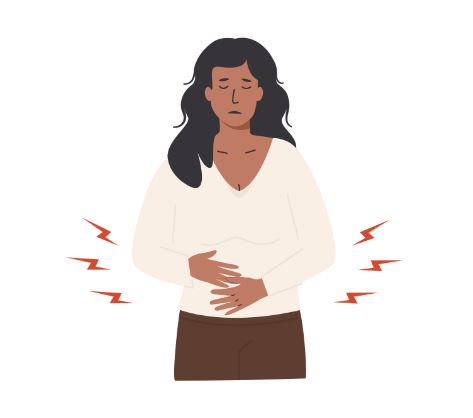 Abdominal or perianal pain
Consider arranging referral to a chronic pain service, for specialist management.
Analgesia - mild-to-moderate pain | Health topics A to Z | CKS | NICE
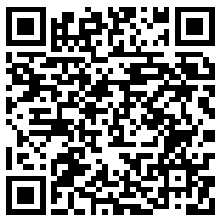 Fatigue
Exclude any alternative or contributing cause for persistent fatigue (such as pain, anaemia, reduced nutritional intake and activity levels, sleep disturbance, stress, anxiety, or depression), and manage appropriately. See the CKS topics on Tiredness/fatigue in adults, Insomnia, Generalized anxiety disorder, Depression, and Depression in children for more information.
Consider checking serum full blood count, ferritin, vitamin B12 and folate levels, as people with Crohn's disease can develop iron deficiency anaemia due to blood loss or decreased absorption; anaemia of chronic disease; anaemia secondary to nutritional deficiencies; or drug-induced anaemia secondary to mercaptopurine, azathioprine, or sulfasalazine, for example. See the CKS topics on Anaemia - iron deficiency and Anaemia - B12 and folate deficiency for more information.
Be aware that the optimal management of anaemia of chronic disease involves induction of remission of Crohn's disease.
Offer sources of information, such as the Crohn's and Colitis UK patient information sheet Fatigue and IBD.
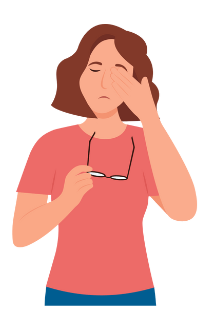 Oral symptoms
If the person develops suspected oral lesions secondary to Crohn's disease (such as mucosal tags, 'cobblestoning' [close-packed mucosal nodules], aphthous ulcers, or angular cheilitis), arrange a gastroenterology clinic review appointment and/or referral to a specialist in oral medicine, depending on clinical judgement.
Specialist treatments may include topical or intra-lesional corticosteroids, topical or systemic immunosuppressives or biologic agents, and enteral nutritional support.
See the CKS topic on Aphthous ulcer for more information.
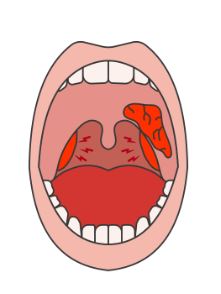 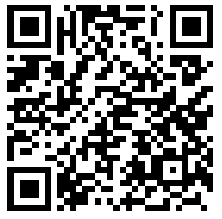 Aphthous ulcer | Health topics A to Z | CKS | NICE
Contraception
For women with Crohn's disease, the choice of contraceptive method may be influenced by factors such as malabsorption, surgical history, prolonged immobility, extra-intestinal manifestations (such as primary sclerosing cholangitis), and associated conditions (such as osteoporosis and venous thromboembolism).
See the CKS topic on Contraception - assessment for detailed information on contraception options for women with different co-morbidities.
The Faculty of Sexual and Reproductive Healthcare (FSRH) UK Medical Eligibility Criteria for contraceptive use has detailed information on prescribing contraception for women with inflammatory bowel disease (IBD).
Note that:
The efficacy of oral contraception may be reduced in women with malabsorption, small bowel disease, or a history of small bowel resection. Oral methods are unaffected by colectomy and ileostomy.
Effective contraception should be prescribed during treatment and for at least 3 months after treatment with methotrexate (in men and women), for at least 6 months after stopping infliximab, and for at least 5 months after stopping adalimumab.
Offer sources of support and information, such as the Crohn's and Colitis UK patient information leaflet Sexual relationships and IBD.
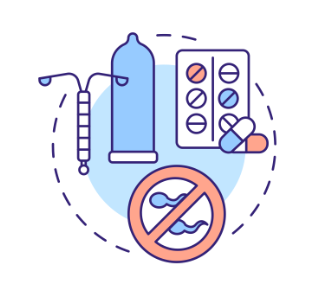 Fertility
Advise women with Crohn's disease that:
Active disease may reduce fertility rates, and inactive disease should not affect fertility.
Women who have abdominal or pelvic sepsis, surgery or adhesions may be at increased risk of impaired tubal function.
Drug treatment with methotrexate may affect oogenesis and fertility.
See the CKS topic on Infertility for more information.
Advise men with Crohn's disease that:
Fertility is unlikely to be affected for most men with Crohn's disease, but pelvic surgery may lead to erectile dysfunction or ejaculatory problems. See the CKS topic on Erectile dysfunction for more information.
Drug treatment with sulfasalazine or methotrexate may affect spermatogenesis, however, the effect should be reversible on stopping treatment. Infliximab may affect semen quality by reducing motility in some men.
Offer sources of support and information, such as the Crohn's and Colitis UK patient information leaflet Reproductive health and IBD.
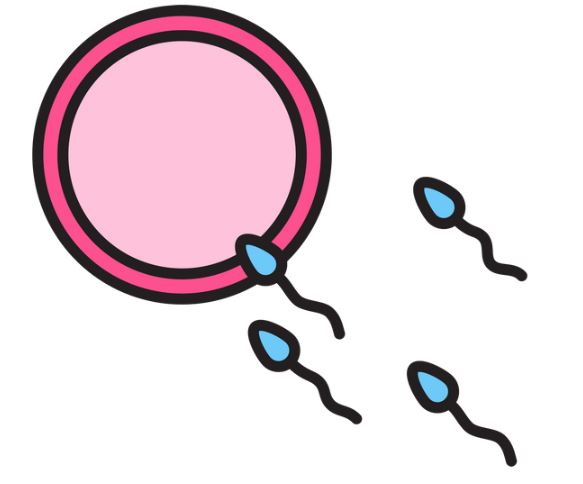 Pre-pregnancy planning
Refer women and men to a gastroenterologist for pre-pregnancy counselling before trying to conceive, if they are planning a pregnancy. See the CKS topic on Pre-conception - advice and management for more information.
For women, specialist drug treatment may need to be changed as some medications are teratogenic. Crohn's disease management should be optimized by the specialist, to ensure that the disease is well controlled and the person is in remission before trying to conceive. This reduces the risk of persistent disease activity and relapse during pregnancy.
For men, drug treatments that affect spermatogenesis may need to be changed to a different drug or temporarily stopped, following specialist assessment.
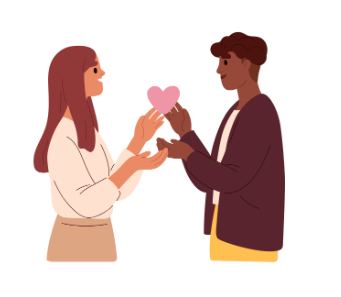 Pregnancy
If a woman has a planned pregnancy, ensure she is managed jointly by a gastroenterologist and obstetrician with appropriate expertise.
If a woman has an unplanned pregnancy and is prescribed:
Methotrexate, infliximab, or adalimumab, seek immediate specialist advice from a gastroenterologist and/or a specialist in fetal medicine about stopping and changing treatment and starting folic acid supplementation.
Other medication, advise the woman to continue maintenance drug treatment, start folic acid supplementation, and arrange an urgent specialist gastroenterology review appointment to ensure that management of Crohn's disease is optimized.
If a woman has had significant pelvic surgery, extensive perianal disease, or active rectal involvement, she may be offered elective Caesarean section to reduce the risk of potential anal sphincter damage.
Offer sources of support and information, such as the Crohn's and Colitis UK patient information leaflet Pregnancy and IBD.
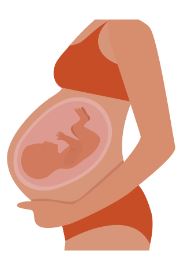 Breastfeeding
If a woman with Crohn's disease wishes to breastfeed, seek specialist gastroenterology advice if there is any uncertainty about the safety of breastfeeding while prescribed specialist medication.
Some drug treatments such as methotrexate, adalimumab, loperamide, ciprofloxacin, and high-dose metronidazole may need to be stopped while breastfeeding, and alternative medication started by a specialist if needed.
If a woman experiences problems breastfeeding, see the CKS topics on Breastfeeding problems and Mastitis and breast abscess for more information
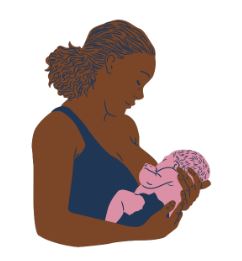 In summary
Appendix (links)
Slide 8: Consider the following Differentials
Slide 9: When to refer
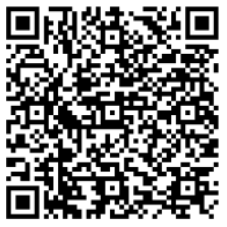 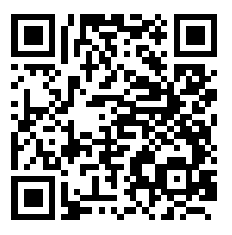 Scenario: Suspected Crohn's disease | Management | Crohn's disease | CKS | NICE
Ulcerative colitis — Ulcerative colitis | Health topics A to Z | CKS | NICE

Infective colitis — Gastroenteritis | Health topics A to Z | CKS | NICE
Pseudomembranous colitis (Clostridium difficile infection) — Diarrhoea - antibiotic associated | Health topics A to Z | CKS | NICE
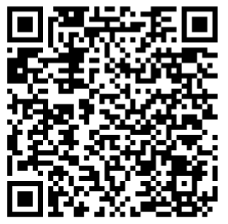 Extra-intestinal manifestations | Background information | Crohn's disease | CKS | NICE
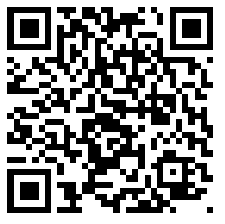 Slide 11: Reviews/support in Primary Care
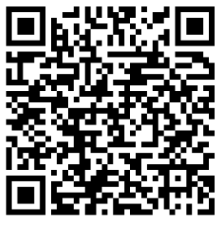 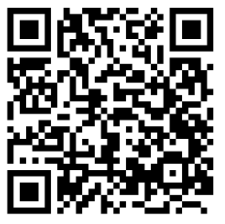 Generalized anxiety disorder | Health topics A to Z | CKS | NICE
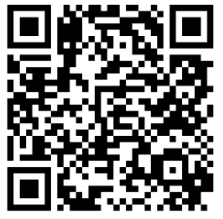 Depression in children | Health topics A to Z | CKS | NICE
Acute appendicitis. Appendicitis | Health topics A to Z | CKS | NICE
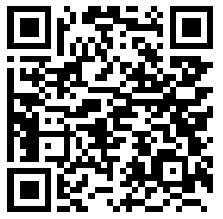 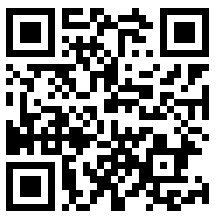 Depression | Health topics A to Z | CKS | NICE
Diverticulitis — Diverticular disease | Health topics A to Z | CKS | NICE
Coeliac disease — Coeliac disease | Health topics A to Z | CKS | NICE
Irritable bowel syndrome — Irritable bowel syndrome | Health topics A to Z | CKS | NICE
Anal fissure — Anal fissure | Health topics A to Z | CKS | NICE
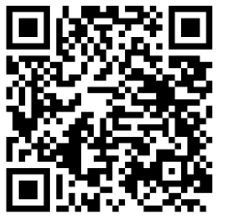 Slide 12: Reviews/support in primary Care
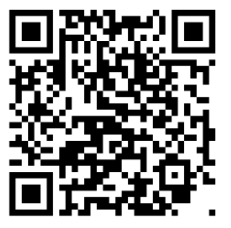 Smoking cessation | Health topics A to Z | CKS | NICE
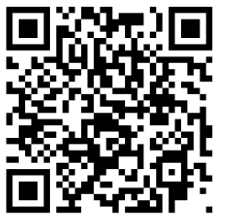 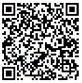 smoking-and-IBD.pd
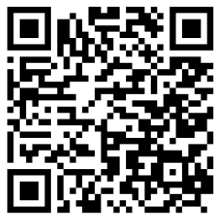 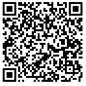 Osteoporosis - prevention of fragility fractures | Health topics A to Z | CKS | NICE
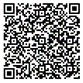 Bones
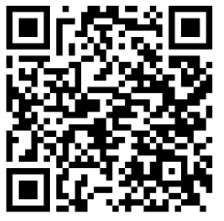 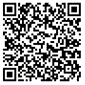 bowel-cancer-and-IBD.pdf
Malignancy (such as colorectal cancer, small bowel cancer, and lymphoma) — Gastrointestinal tract (lower) cancers - recognition and referral | Health topics A to Z | CKS | NICE

Endometriosis — Endometriosis | Health topics A to Z | CKS | NICE
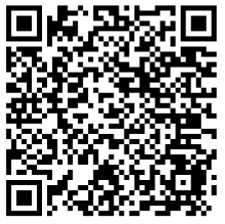 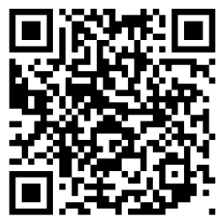 Appendix (links)
Slide 13: Reviews/support in primary Care
Slide 18: Primary Care and the management of flare ups
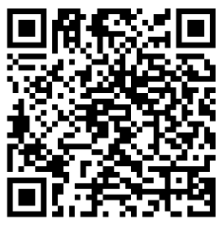 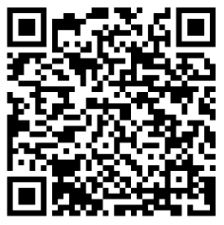 Scenario: Confirmed Crohn's disease | Management | Crohn's disease | CKS | NICE
Differential diagnosis | Diagnosis | Crohn's disease | CKS | NICE
Scenario: Confirmed Crohn's disease | Management | Crohn's disease | CKS | NICE
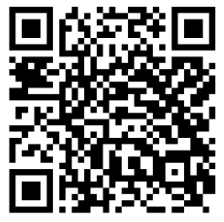 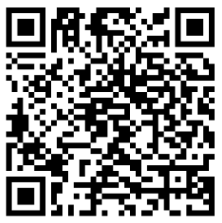 Anaemia - iron deficiency | Health topics A to Z | CKS | NICE
Anaemia - B12 and folate deficiency | Health topics A to Z | CKS | NICE
Slide 19: The management of diarrhoea
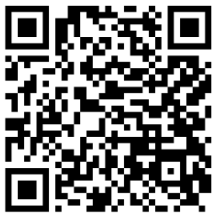 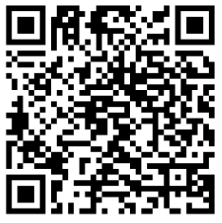 Differential diagnosis | Diagnosis | Crohn's disease | CKS | NICE
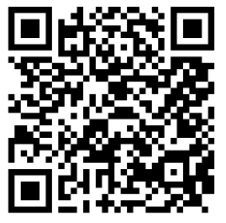 Vitamin D deficiency in adults | Health topics A to Z | CKS | NICE
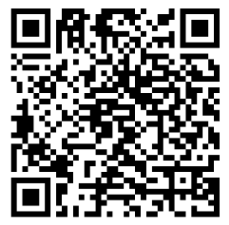 Irritable bowel syndrome | Health topics A to Z | CKS | NICE
Vitamin D deficiency in children | Health topics A to Z | CKS | NICE
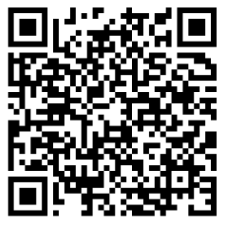 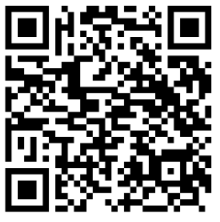 Constipation | Health topics A to Z | CKS | NICE
Slide 14: Reviews/support in primary Care
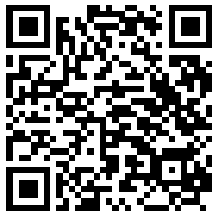 Constipation in children | Health topics A to Z | CKS | NICE
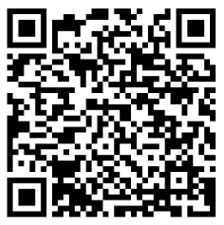 Scenario: Confirmed Crohn's disease | Management | Crohn's disease | CKS | NICE
When to suspect | Diagnosis | Crohn's disease | CKS | NICE
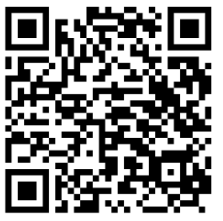 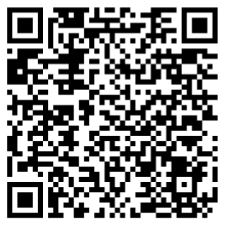 Extra-intestinal manifestations | Background information | Crohn's disease | CKS | NICE
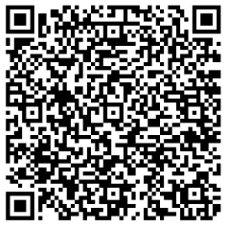 Bowel Incontinence and urgency
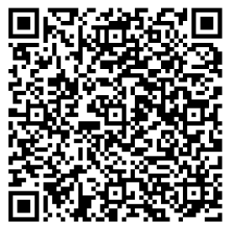 Scenario: Confirmed Crohn's disease | Management | Crohn's disease | CKS | NICE
Bloating and wind
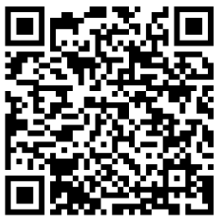 Slide 20: The management of fistulas and strictures
Slide 16: Specialist drug treatments for Crohn's disease continued
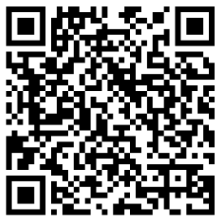 When to suspect | Diagnosis | Crohn's disease | CKS | NICE
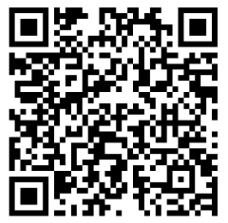 Monitoring of DMARDs | Management | DMARDs | CKS | NICE
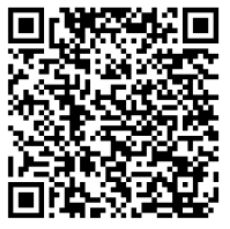 Scenario: Confirmed Crohn's disease | Management | Crohn's disease | CKS | NICE
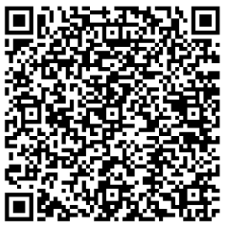 Fistulas
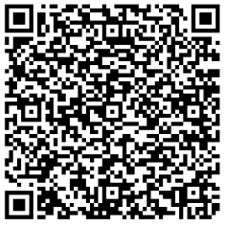 Surgery for Crohn's Disease
Appendix (links)
Slide 25: Contraception
Slide 21: Upper GI symptoms
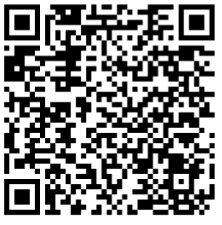 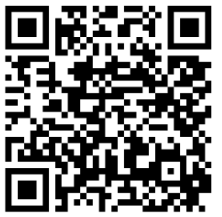 Extra-intestinal manifestations | Background information | Crohn's disease | CKS | NICE
Dyspepsia - proven GORD | Health topics A to Z | CKS | NICE
Dyspepsia - proven peptic ulcer | Health topics A to Z | CKS | NICE
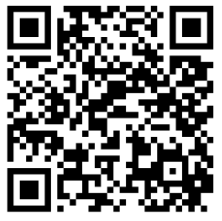 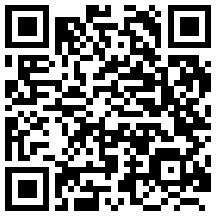 Contraception - assessment | Health topics A to Z | CKS | NICE
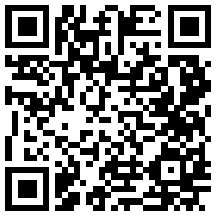 UKMEC April 2016 (Amended September 2019) FSRH
Dyspepsia - proven functional | Health topics A to Z | CKS | NICE
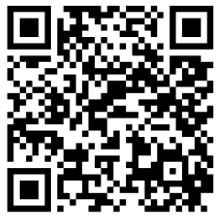 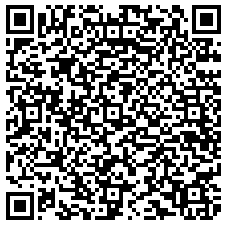 Sex and relationships and Crohn's Disease or Ulcerative Colitis (IBD)
Dyspepsia - pregnancy-associated | Health topics A to Z | CKS | NICE
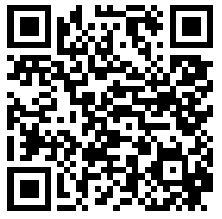 Slide 26: Fertility
Gastrointestinal tract (upper) cancers - recognition and referral | Health topics A to Z | CKS | NICE
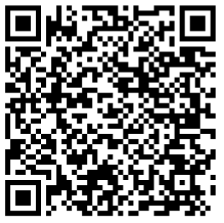 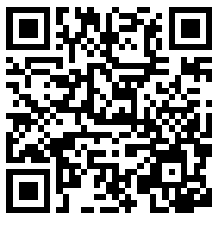 Infertility | Health topics A to Z | CKS | NICE
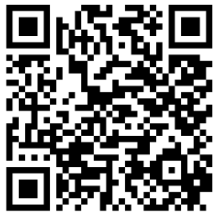 Dyspepsia - unidentified cause | Health topics A to Z | CKS | NICE
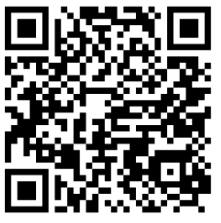 Erectile dysfunction | Health topics A to Z | CKS | NICE
Slide 23: Fatigue
Slide 27: Pre Pregnancy Planning
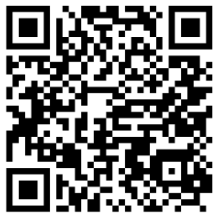 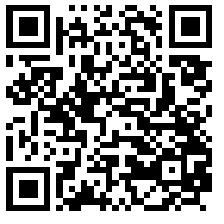 Pre-conception - advice and management | Health topics A to Z | CKS | NICE
Tiredness/fatigue in adults | Health topics A to Z | CKS | NICE
Slide 28: Pregnancy
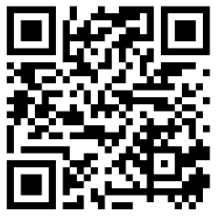 Insomnia | Health topics A to Z | CKS | NICE
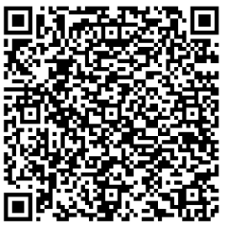 Pregnancy and breastfeeding with Crohn's Disease or Ulcerative Colitis (IBD)
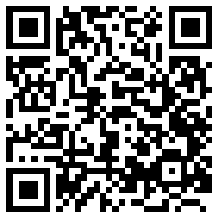 Generalized anxiety disorder | Health topics A to Z | CKS | NICE
Slide 29: Breastfeeding
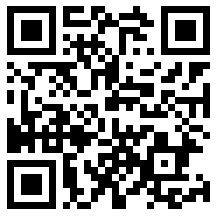 Depression | Health topics A to Z | CKS | NICE
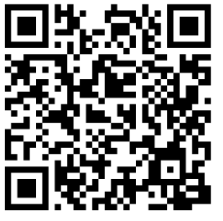 Breastfeeding problems | Health topics A to Z | CKS | NICE
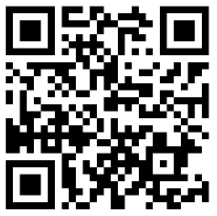 Depression in children | Health topics A to Z | CKS | NICE
Mastitis and breast abscess | Health topics A to Z | CKS | NICE
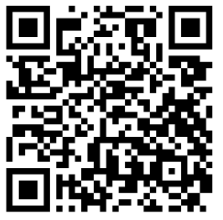 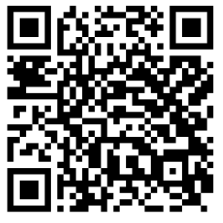 Anaemia - iron deficiency | Health topics A to Z | CKS | NICE
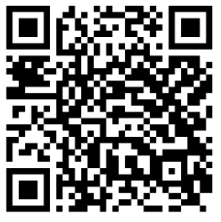 Anaemia - B12 and folate deficiency | Health topics A to Z | CKS | NICE
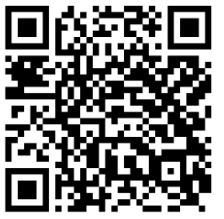 Fatigue and IBD